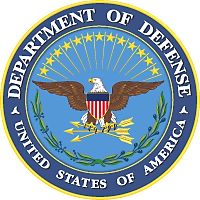 Change Management


Developed by the 
Defense Equal Opportunity Management Institute (DEOMI)
Note: This presentation has been created with notes below every slide to assist you in incorporating a change management plan of action.
[Speaker Notes: Introduction- This lesson consist of a PowerPoint lesson and this facilitators guide. 
Objectives- The objectives of each main point is structured to assist leaders in understanding change management, how to identify when change is needed and strategies in improving or sustaining change.
Presenters should review the objectives and conduct additional research to gain a full understanding and awareness of this topic. Presenters may want to remind participants that, although the content may be a review for some, it may be completely new to others. The goal is to create a common understanding among all participants. Participants who need additional support should conduct additional research and consult with other subject matter experts to gain an awareness of the benefits and effects of this program.
Slide 1: Change Management
This lesson is provided to assist leaders through change (how it can naturally occur and how to make it occur).
 
Leaders must recognize everything pertaining to an organization rises and falls on the leadership. A proactive leader is a prepared leader. They are ready; and recognize when there is a need for change or when change is coming.]
Overview
Change Management Described
Reasons for Change 
Barriers to Change
Process for Change Management
Strategies
Follow-up
[Speaker Notes: Slide 2: Overview
This lesson will discuss Change Management 
Change Management Described
Reasons for Change 
Barriers to Change 
Process for Change
Strategies 
Follow-up]
Change Management
Change management is the process, tools and techniques to manage the people side of change to achieve the required business outcome.

Change management incorporates the organizational tools that can be utilized to help individuals make successful personal transitions resulting in the adoption and realization of change.
[Speaker Notes: Slide 3: Change Management
According to prosci.com, Change Management is the process, tools and techniques to manage the people side of change to achieve the required business outcome.
Change management incorporates the organizational tools that can be utilized to help individuals make successful personal transitions resulting in the adoption and realization of change. 


https://www.prosci.com/change-management/thought-leadership-library/change-management-definition?utm_source=tutorial-defining-change-management&utm_medium=redirect&utm_campaign=cm]
Reasons for Change
It is natural for organizations to experience change throughout time:
Leadership/personnel 
Mission/expectations
Equipment/resources
Societal/environmental
Natural/forced (significant event)
[Speaker Notes: Slide 4: Reasons for Change
It is natural for organizations to experience change throughout time. 
Leadership/personnel: 
An average organization may gain and lose up to 30% of their members annually. When this occurs, leaders must adapt for many variances to include: generational differences, values, attitudes, beliefs, etc. 
Culture change
Mission/expectations: 
As with new leaders: priorities, goals, requirements, standards may increase 
Opportunities, 
Tasks or missions can change/evolve
Equipment/resources: 
New or a change in equipment (ex. vehicles, computer systems) can alter performance or productivity
Funding may increase or decrease
Every business or organization has a customer (to include the military’s customer is the American citizens)
Societal/environmental  
Expectations to improve
Legally
Morally
Volunteer
Donate
Expectations to preserve future resources
Conserve
Recycle
Natural/forced (modernization) (significant event) 
Natural: “Change which takes place in the historic environment without human intervention, which may require specific management responses (particularly maintenance or periodic renewal) in order to sustain the significance of a place.” https://historicengland.org.uk/advice/hpg/hpr-definitions/n/536369/ 
Forced/Modernization: the process by which cultures are forced to accept traits from outside. http://oregonstate.edu/instruct/anth370/gloss.html (ex. a merger, turnover, marriage or a divorce)]
Barriers to Change
Famous one-liners:
In my previous unit we did it like this.
My last unit was awesome.
I don’t want to train a new boss.
The new leader thinks they know everything.
This is how we do it.
I was taught to do it like this.
This organization stinks.
We never had that problem before.
[Speaker Notes: Slide 5: Barriers to Change
Change can be difficult for many individuals; leaders may encounter resistance when incorporating change especially within an established organization. Barriers coming from members within the organization may be heard/observed by leaders. For example:
Famous one-liners (heard)
In my previous unit we did it like this.
My last unit was awesome.
I don’t want to train a new boss.
The new leader thinks they know everything.
This is how we do it.
I was taught to do it like this. 
This organization stinks.
We never had that problem before.]
Barriers to Change (cont.)
Observed Barriers
Members showing up late to meetings.
Members walking away when leadership is speaking to them. 
Members rolling their eyes during meetings.
Appearance standards decrease.
[Speaker Notes: Slide 6: Barriers to Change (cont.)
Observed
Members showing up late to meetings.
Members walking away when the leadership is talking to them. 
Members rolling their eyes during meetings.
Appearance standards decrease .]
Process for Change
Monitor Performance
Change Management
Current
Transition
Future
[Speaker Notes: Slide 7: Process for Change
Throughout the change management process, performance must be monitored. Leaders who know their employees well have an advantage over uninformed leaders. They have the ability to predict who may have concerns and when issues may arise ahead of time.  
As leaders decide to transition to a different approach of their organization (which can be anything including: resources, products, services, equipment, location, company structure, personnel or anything significant/different to the organization’s mission.
When implementing change and to lead the new culture: start with the senior leadership, continue with junior leadership and conclude with the rest of the team members.
 
There are many strategies to use when incorporating a change management process. In this lesson, we will use the 7 step Problem Solving Process
1. Recognize and Define the Problem (Current) how things are done today: Identified through DEOCS, Observations, UCMJ trends, retention, mission accomplishment (quotas)
2. Gather Facts and Make Assumptions (Current) 
3. Define End States and Establish Criteria (Current- Transition) 
4. Develop Possible Solutions (Current- Transition) Establish future goals, prepare plan
5. Analyze and Compare Possible Solutions (Current- Transition) consult with subject matter experts
6. Select and Implement Solution (Transition) Create policy letters; Determine timeline for implementation; inform all members on changes to be implemented. Train personnel on new standards
7. Analyze Solution for Effectiveness (Future) Hold members accountable; monitor progress. Supervise- Do not micromanage]
Strategies for Change (cont.)
How leaders get the “buy in” from everyone?
Prepare
“A-B-C”
Reinforce commitment to change
[Speaker Notes: Slide 8: Strategies for Change (cont.)
How does the management get “the buy in” from everyone? 
Prepare
Use the previous problem solving process to prepare a plan and ensure the plan is understood by everyone and supervise the process to ensure the intent is accomplished. 
A: Awareness
Employees need to communicate concerns to leaders (Face to Face, Surveys, Anonymous Comment box).
Employees need to be aware of identified concerns from leadership (tell them the results of the DEOCS).
Employees need to be aware they will be held accountable for negative behaviors.
B: Be there to support the needs of ALL members
Employees must be heard by leadership.
Leadership must be willing to hear and address concerns.
Prepare your leaders to be leaders.
Learn something about each member.
C: Communicate
Discuss the importance of change.
Let your members know you are there to make the organization better.
Reinforce commitment to change
Ensure the leadership is educated, trained, and remain confident and competent in the decision making.
Positive actions through public recognition (ex. awards/certificates, time off, etc.) 
Say “thank you” 
Be sincere]
Strategies for Change (cont.)
Example of Change Management using the 
7 step Problem Solving Process 

Situation: In your current organization, mid-grade   leaders are having problems getting subordinates to follow their instructions.
[Speaker Notes: 1. Recognize and Define the Problem (Current) how things are done today: Identified through DEOCS, Observations, UCMJ trends, retention, mission accomplishment (quotas)
2. Gather Facts and Make Assumptions (Current) 
3. Define End States and Establish Criteria (Current- Transition) 
4. Develop Possible Solutions (Current- Transition) Establish future goals, prepare plan
5. Analyze and Compare Possible Solutions (Current- Transition) consult with subject matter experts
6. Select and Implement Solution (Transition) Create policy letters; Determine timeline for implementation; inform all members on changes to be implemented. Train personnel on new standards
7. Analyze Solution for Effectiveness (Future) Hold members accountable; monitor progress. Supervise- Do not micromanage]
Strategies for Change (cont.)
1. Problem
[Speaker Notes: 1. Recognize and Define the Problem (Current) how things are done today: Identified through DEOCS, Observations, UCMJ trends, retention, mission accomplishment (quotas)
2. Gather Facts and Make Assumptions (Current) 
3. Define End States and Establish Criteria (Current- Transition) 
4. Develop Possible Solutions (Current- Transition) Establish future goals, prepare plan
5. Analyze and Compare Possible Solutions (Current- Transition) consult with subject matter experts
6. Select and Implement Solution (Transition) Create policy letters; Determine timeline for implementation; inform all members on changes to be implemented. Train personnel on new standards
7. Analyze Solution for Effectiveness (Future) Hold members accountable; monitor progress. Supervise- Do not micromanage]
Strategies for Change (cont.)
Jobs are not getting completed on time, people are getting more on the job injuries
[Speaker Notes: 1. Recognize and Define the Problem (Current) how things are done today: Identified through DEOCS, Observations, UCMJ trends, retention, mission accomplishment (quotas)
2. Gather Facts and Make Assumptions (Current) 
3. Define End States and Establish Criteria (Current- Transition) 
4. Develop Possible Solutions (Current- Transition) Establish future goals, prepare plan
5. Analyze and Compare Possible Solutions (Current- Transition) consult with subject matter experts
6. Select and Implement Solution (Transition) Create policy letters; Determine timeline for implementation; inform all members on changes to be implemented. Train personnel on new standards
7. Analyze Solution for Effectiveness (Future) Hold members accountable; monitor progress. Supervise- Do not micromanage]
Strategies for Change (cont.)
2. Gather Facts and Make Assumptions
[Speaker Notes: 1. Recognize and Define the Problem (Current) how things are done today: Identified through DEOCS, Observations, UCMJ trends, retention, mission accomplishment (quotas)
2. Gather Facts and Make Assumptions (Current) 
3. Define End States and Establish Criteria (Current- Transition) 
4. Develop Possible Solutions (Current- Transition) Establish future goals, prepare plan
5. Analyze and Compare Possible Solutions (Current- Transition) consult with subject matter experts
6. Select and Implement Solution (Transition) Create policy letters; Determine timeline for implementation; inform all members on changes to be implemented. Train personnel on new standards
7. Analyze Solution for Effectiveness (Future) Hold members accountable; monitor progress. Supervise- Do not micromanage]
Strategies for Change (cont.)
The facts are:
There has been a decrease in productivity by 10% 
There has been an increase of safety mishaps by 20% over the last 12 months.
The assumptions are:
Subordinates are not being trained to standards. 
Mid-level supervisors are not monitoring subordinates.
Shortcuts are being done within the workplace and policies are not being followed.
[Speaker Notes: 1. Recognize and Define the Problem (Current) how things are done today: Identified through DEOCS, Observations, UCMJ trends, retention, mission accomplishment (quotas)
2. Gather Facts and Make Assumptions (Current) 
3. Define End States and Establish Criteria (Current- Transition) 
4. Develop Possible Solutions (Current- Transition) Establish future goals, prepare plan
5. Analyze and Compare Possible Solutions (Current- Transition) consult with subject matter experts
6. Select and Implement Solution (Transition) Create policy letters; Determine timeline for implementation; inform all members on changes to be implemented. Train personnel on new standards
7. Analyze Solution for Effectiveness (Future) Hold members accountable; monitor progress. Supervise- Do not micromanage]
Strategies for Change (cont.)
3. Define End States and Establish Criteria
[Speaker Notes: 1. Recognize and Define the Problem (Current) how things are done today: Identified through DEOCS, Observations, UCMJ trends, retention, mission accomplishment (quotas)
2. Gather Facts and Make Assumptions (Current) 
3. Define End States and Establish Criteria (Current- Transition) 
4. Develop Possible Solutions (Current- Transition) Establish future goals, prepare plan
5. Analyze and Compare Possible Solutions (Current- Transition) consult with subject matter experts
6. Select and Implement Solution (Transition) Create policy letters; Determine timeline for implementation; inform all members on changes to be implemented. Train personnel on new standards
7. Analyze Solution for Effectiveness (Future) Hold members accountable; monitor progress. Supervise- Do not micromanage]
Strategies for Change (cont.)
End state:
Priority 1* Eliminate all future safety mishaps.
Priority 2* Eliminate the decrease in productivity and increase productivity by additional 10%.
[Speaker Notes: 1. Recognize and Define the Problem (Current) how things are done today: Identified through DEOCS, Observations, UCMJ trends, retention, mission accomplishment (quotas)
2. Gather Facts and Make Assumptions (Current) 
3. Define End States and Establish Criteria (Current- Transition) 
4. Develop Possible Solutions (Current- Transition) Establish future goals, prepare plan
5. Analyze and Compare Possible Solutions (Current- Transition) consult with subject matter experts
6. Select and Implement Solution (Transition) Create policy letters; Determine timeline for implementation; inform all members on changes to be implemented. Train personnel on new standards
7. Analyze Solution for Effectiveness (Future) Hold members accountable; monitor progress. Supervise- Do not micromanage]
Strategies for Change (cont.)
4. Develop Possible Solutions
[Speaker Notes: 1. Recognize and Define the Problem (Current) how things are done today: Identified through DEOCS, Observations, UCMJ trends, retention, mission accomplishment (quotas)
2. Gather Facts and Make Assumptions (Current) 
3. Define End States and Establish Criteria (Current- Transition) 
4. Develop Possible Solutions (Current- Transition) Establish future goals, prepare plan
5. Analyze and Compare Possible Solutions (Current- Transition) consult with subject matter experts
6. Select and Implement Solution (Transition) Create policy letters; Determine timeline for implementation; inform all members on changes to be implemented. Train personnel on new standards
7. Analyze Solution for Effectiveness (Future) Hold members accountable; monitor progress. Supervise- Do not micromanage]
Strategies for Change (cont.)
Priority 1* (Possible Solutions) 
Re-train all employees on safety procedures
Make all high risk areas supervised 
Only supervisors handle equipment
Purchase additional safety equipment
Hire a team to monitor employees just for safety violations
Priority 2* (Possible Solutions)
Pay members based on output rather than flat/hourly salary.
Hold managers accountable for not meeting production standards.
Incentives for supervisors for meeting/exceeding quotas.
Fire nonproductive employees
Identify if problem is due to reduction of employees
[Speaker Notes: 1. Recognize and Define the Problem (Current) how things are done today: Identified through DEOCS, Observations, UCMJ trends, retention, mission accomplishment (quotas)
2. Gather Facts and Make Assumptions (Current) 
3. Define End States and Establish Criteria (Current- Transition) 
4. Develop Possible Solutions (Current- Transition) Establish future goals, prepare plan
5. Analyze and Compare Possible Solutions (Current- Transition) consult with subject matter experts
6. Select and Implement Solution (Transition) Create policy letters; Determine timeline for implementation; inform all members on changes to be implemented. Train personnel on new standards
7. Analyze Solution for Effectiveness (Future) Hold members accountable; monitor progress. Supervise- Do not micromanage]
Strategies for Change (cont.)
5. Analyze and Compare Possible Solutions
[Speaker Notes: 1. Recognize and Define the Problem (Current) how things are done today: Identified through DEOCS, Observations, UCMJ trends, retention, mission accomplishment (quotas)
2. Gather Facts and Make Assumptions (Current) 
3. Define End States and Establish Criteria (Current- Transition) 
4. Develop Possible Solutions (Current- Transition) Establish future goals, prepare plan
5. Analyze and Compare Possible Solutions (Current- Transition) consult with subject matter experts
6. Select and Implement Solution (Transition) Create policy letters; Determine timeline for implementation; inform all members on changes to be implemented. Train personnel on new standards
7. Analyze Solution for Effectiveness (Future) Hold members accountable; monitor progress. Supervise- Do not micromanage]
Strategies for Change (cont.)
Priority 1* Safety
Re-train all employees on safety procedures- Possible solution
Make all high risk areas supervised- Possible solution (would have to hire additional employees) 
Only supervisors handle equipment- Not a solution (time consuming) 
Purchase additional safety equipment - Possible solution  
Hire a team to monitor employees just for safety violations- Not an option (costly)
[Speaker Notes: 1. Recognize and Define the Problem (Current) how things are done today: Identified through DEOCS, Observations, UCMJ trends, retention, mission accomplishment (quotas)
2. Gather Facts and Make Assumptions (Current) 
3. Define End States and Establish Criteria (Current- Transition) 
4. Develop Possible Solutions (Current- Transition) Establish future goals, prepare plan
5. Analyze and Compare Possible Solutions (Current- Transition) consult with subject matter experts
6. Select and Implement Solution (Transition) Create policy letters; Determine timeline for implementation; inform all members on changes to be implemented. Train personnel on new standards
7. Analyze Solution for Effectiveness (Future) Hold members accountable; monitor progress. Supervise- Do not micromanage]
Strategies for Change (cont.)
Priority 2*  Decrease in productivity
Pay members based on output rather than flat/hourly salary.- Not a solution (pay is strictly restricted) 
Hold managers accountable for not meeting production standards.- Possible solution (counseling, denied advancement) 
Incentives for supervisors for meeting/exceeding quotas.- Possible solution (time off/ training opportunities)
Fire nonproductive employees- Not a solution (lengthy process) 
Reward employees for meeting quotas. Possible solution (awards, time off)
[Speaker Notes: 1. Recognize and Define the Problem (Current) how things are done today: Identified through DEOCS, Observations, UCMJ trends, retention, mission accomplishment (quotas)
2. Gather Facts and Make Assumptions (Current) 
3. Define End States and Establish Criteria (Current- Transition) 
4. Develop Possible Solutions (Current- Transition) Establish future goals, prepare plan
5. Analyze and Compare Possible Solutions (Current- Transition) consult with subject matter experts
6. Select and Implement Solution (Transition) Create policy letters; Determine timeline for implementation; inform all members on changes to be implemented. Train personnel on new standards
7. Analyze Solution for Effectiveness (Future) Hold members accountable; monitor progress. Supervise- Do not micromanage]
Strategies for Change (cont.)
6. Select and Implement Solution
[Speaker Notes: 1. Recognize and Define the Problem (Current) how things are done today: Identified through DEOCS, Observations, UCMJ trends, retention, mission accomplishment (quotas)
2. Gather Facts and Make Assumptions (Current) 
3. Define End States and Establish Criteria (Current- Transition) 
4. Develop Possible Solutions (Current- Transition) Establish future goals, prepare plan
5. Analyze and Compare Possible Solutions (Current- Transition) consult with subject matter experts
6. Select and Implement Solution (Transition) Create policy letters; Determine timeline for implementation; inform all members on changes to be implemented. Train personnel on new standards
7. Analyze Solution for Effectiveness (Future) Hold members accountable; monitor progress. Supervise- Do not micromanage]
Strategies for Change (cont.)
Priority 1* Safety
Identify if new safety equipment is needed (if yes, purchase new equipment when possible) 
Ensure supervisors are monitoring subordinates
Re-train all employees on safety procedures
Prepare time on work schedule /calendar 
Ensure senior leadership is present during training
Ensure all members are aware of the increased mishaps
Priority 2*  Decrease in productivity
Reward employees for meeting quotas. 
Create/modify recognition system
Recognize performers through an internal promotion program
[Speaker Notes: 1. Recognize and Define the Problem (Current) how things are done today: Identified through DEOCS, Observations, UCMJ trends, retention, mission accomplishment (quotas)
2. Gather Facts and Make Assumptions (Current) 
3. Define End States and Establish Criteria (Current- Transition) 
4. Develop Possible Solutions (Current- Transition) Establish future goals, prepare plan
5. Analyze and Compare Possible Solutions (Current- Transition) consult with subject matter experts
6. Select and Implement Solution (Transition) Create policy letters; Determine timeline for implementation; inform all members on changes to be implemented. Train personnel on new standards
7. Analyze Solution for Effectiveness (Future) Hold members accountable; monitor progress. Supervise- Do not micromanage]
Strategies for Change (cont.)
7. Analyze Solution for Effectiveness
[Speaker Notes: 1. Recognize and Define the Problem (Current) how things are done today: Identified through DEOCS, Observations, UCMJ trends, retention, mission accomplishment (quotas)
2. Gather Facts and Make Assumptions (Current) 
3. Define End States and Establish Criteria (Current- Transition) 
4. Develop Possible Solutions (Current- Transition) Establish future goals, prepare plan
5. Analyze and Compare Possible Solutions (Current- Transition) consult with subject matter experts
6. Select and Implement Solution (Transition) Create policy letters; Determine timeline for implementation; inform all members on changes to be implemented. Train personnel on new standards
7. Analyze Solution for Effectiveness (Future) Hold members accountable; monitor progress. Supervise- Do not micromanage]
Strategies for Change (cont.)
Priority 1* Safety
Review the safety mishaps, check for improvements or if additional modifications must be implemented.
Priority 2*  Decrease in productivity
Review the output of products/services to determine if solution worked.
[Speaker Notes: 1. Recognize and Define the Problem (Current) how things are done today: Identified through DEOCS, Observations, UCMJ trends, retention, mission accomplishment (quotas)
2. Gather Facts and Make Assumptions (Current) 
3. Define End States and Establish Criteria (Current- Transition) 
4. Develop Possible Solutions (Current- Transition) Establish future goals, prepare plan
5. Analyze and Compare Possible Solutions (Current- Transition) consult with subject matter experts
6. Select and Implement Solution (Transition) Create policy letters; Determine timeline for implementation; inform all members on changes to be implemented. Train personnel on new standards
7. Analyze Solution for Effectiveness (Future) Hold members accountable; monitor progress. Supervise- Do not micromanage]
Follow-up
Conduct follow-ups to ensure success:
Face to face
Observations
Surveys
[Speaker Notes: Slide 24: Conduct multiple follow-ups
As a leader, just because you may think the change you desired has completed and everyone is committed with the change, conducting periodic follow-ups between 30-60 days and thereafter ensures you an opportunity to validate the change has occurred, the success of the change, and the results of the change implemented achieved the desired effect. Leaders should conduct: 
Face to face- discuss how the change has affected members; have leadership team go out to discuss changes with members 
Observations- observe behaviors of members to see how they are adapting to change
Surveys- conduct surveys identifying perceptions anonymously of members]
Summary
Change Management Described
Reasons for Change 
Barriers to Change
Process for Change Management
Strategies
Follow-up
[Speaker Notes: Slide 25: Summary
This lesson discussed Change Management 
Change Management Described
Reasons for Change
Barriers to Change 
Process for Change
Strategies 
Follow-up]